Тема коллоквиума
«Многогранники»
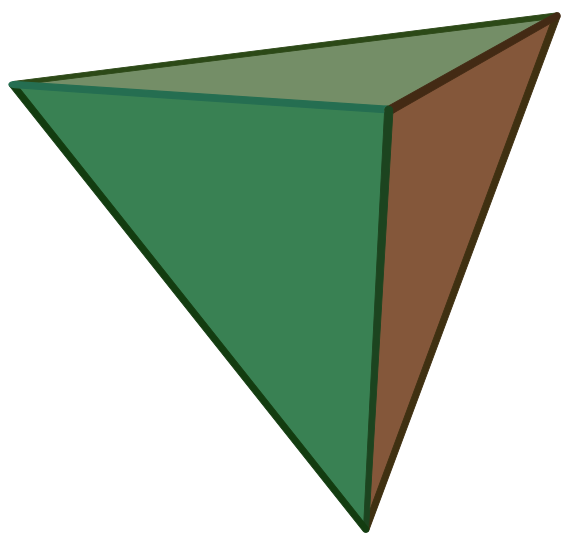 Цель: что должны узнать про многогранники?
Что такое многогранник?
Основные элементы многогранника.
Виды многогранников?
Где используются в архитектуре?
Инструкция для работы в группах:
Выделите основные элементы многогранника.
Занесите в таблицу полученные сведения
Элементы 
многогранника
Определение элементов
 многогранника
№
Многоугольники, из которых составлен многогранник
1
Грани
Стороны граней
2
Рёбра
3
Вершины
Концы рёбер многогранника
Многогранник называется выпуклым, если он расположен по одну сторону от плоскости каждой его грани.
Невыпуклые многогранники
Определите выпуклые многогранники
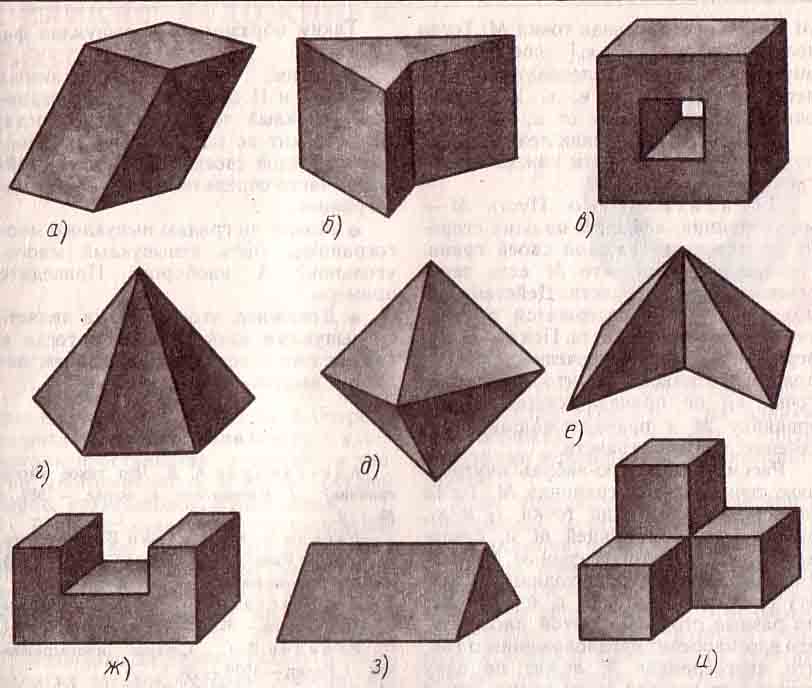 2
1
3
6
4
5
9
7
8
Многогранник называется правильным, если:
-он выпуклый;
-все его грани являются равными правильными многоугольниками;
-в каждой его вершине сходится одинаковое число рёбер.
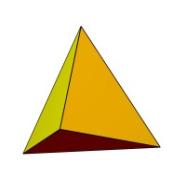 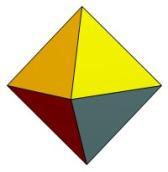 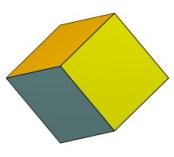 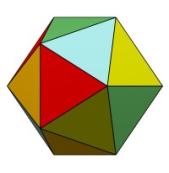 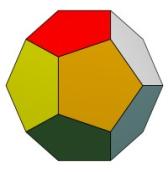 Существует всего пять видов правильных многогранников. Все они были известны в Древней Греции.
«эдра» - грань
  «тетра» - 4
«гекса» - 6
«окта» - 8  «додека» - 12
«икоса» - 20
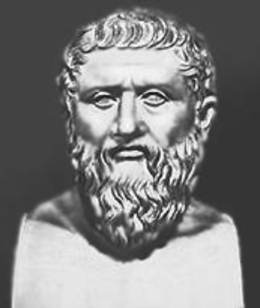 Эвклид –  древнегреческий математик, основатель геометрии
Количество граней
№
Вид
Название
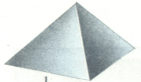 тетраэдр
1
4
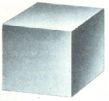 2
6
гексаэдр
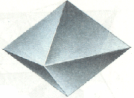 октаэдр
3
8
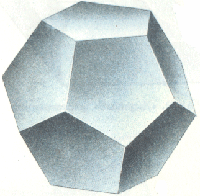 4
додекаэдр
12
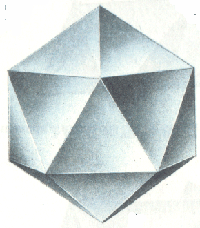 5
20
икосаэдр
Цель: что должны узнать про многогранники?
Что такое многогранник?
Основные элементы многогранника.
Виды многогранников?
Где многогранники используются в архитектуре?
Инструкция для работы в парах:
Сконструировать модель многогранника из палочек и пластилина
Охарактеризовать его (выпуклый, невыпуклый; правильный, неправильный)
Сказать, какое это будущее архитектурное сооружение или часть строения.
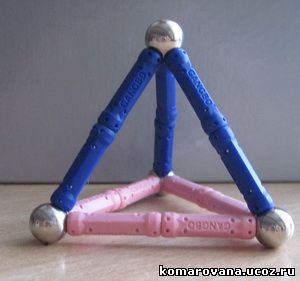 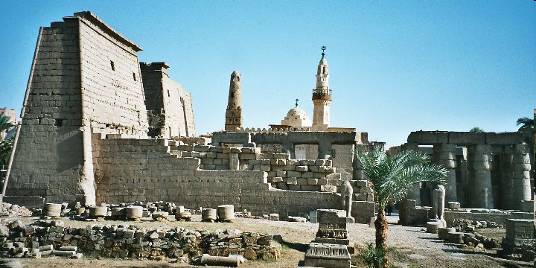 Храм в Луксоре
Фаросский маяк
Пирамиды в Гизе
Египет
Цель: что должны узнать про многогранники?
Что такое многогранник?
Основные элементы многогранника.
Виды многогранников?
Где используются в архитектуре?
Домашнее задание
Подготовить эскиз рисунка здания, состоящего из многогранников